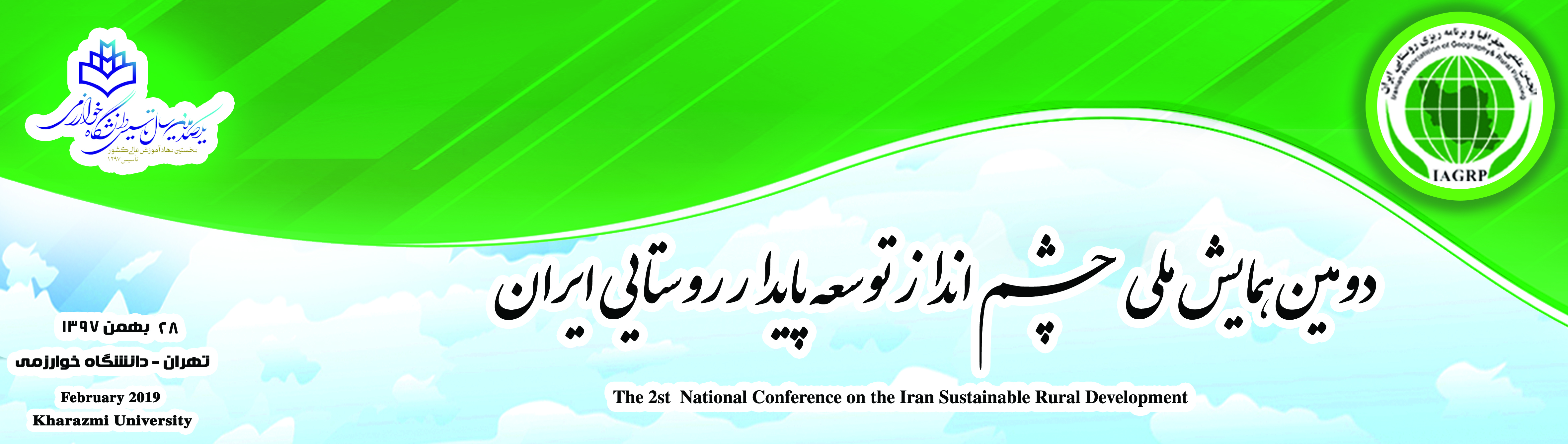 .............................عنوان........................................
نویسنده اول، نویسنده دوم، نویسنده سوم
1- مشخصات نویسنده اول
2- مشخصات نویسنده دوم
3- مشخصات نویسنده سوم
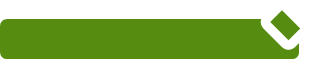 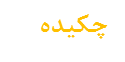 (B Nazanin 18)....
به‌منظور يكسان‌سازي مجموعه لازم است كه همة مقالات پوستری با طرحي يكسان و كاملاً هماهنگ تهيه و تايپ شوند. (رنگ‌بندی، جانمایی مطالب، دو ستونه بودن و اندازه ستون‌های چپ و راست و ...). اين راهنما به نويسندگان كمك مي‌كند تا مقالة خود را با طرح مورد قبول کنفرانس تهيه نمايند. توجه شود كه فرمت ظاهري اين راهنما و نگارش آن منطبق بر دستورالعمل مورد قبول کنفرانس است. 
اندازه پوستر باید 50 در 70 سانتیمتر باشد. ضروری است عنوان کنفرانس و لوگوهای بالای پوستر حفظ شود و تغییر نکند. سایر زیباسازی ها در متن به شرط رعایت ساختار پیشنهادی زیر آزاد است. 
براي ساخت پوستر، فقط از نرم افزار مايكروسافت پاورپوینت نسخة 2003 به بعد استفاده كنيد. عنوان همة بخش‌ها با قلم  B Titr و اندازه pt. 37 پررنگ و عنوان زيربخش‌ها با قلم B Nazanin و اندازه 30 پررنگ تايپ شود. برای کلیه متون از حالت Justify و براي تدوين بخشهای لاتين نيز بايستي کليه موارد مندرج در اين دستورالعمل رعايت شود و برای نگارش بخش های لاتین بايد از قلم Times New Roman  با اندازه فونت دو شماره کمتر از حالت فارسي استفاده شود. 



واژه های کلیدی : .......، ........،
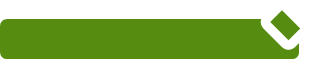 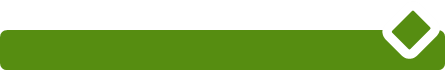 بحث و نتایج
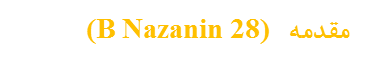 .....
.......
......
.....
.......
......
.....
.......
......
.....
………….
………



...............
..............
.............
......
...... .............
......
......
.............
......





...............
............
..................
.....................
...................
...................
...............
............
..................
متن (B Nazanin 24)....
.......
.......
.......
......
......
......
......
........
.........
............
............
......
......




......
........
.........
............
............
............
............
......
......
......
......
…..….
متن (B Nazanin 24)....
.......
.......
.......
......
......
......
......
........
.........
............
............
......
......




......
........
.........
............
............
............
............
......
......
......
......
…..….
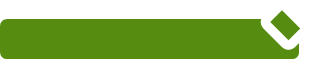 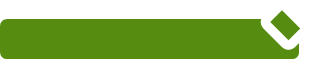 داده ها و روش کار
نتیجه گیری
متن (B Nazanin 24)....
.......
.......
.......
......
......
......
......
........
.........
............
............
......
......




......
........
.........
............
............
............
............
......
......
......
......
…..….
متن (B Nazanin 24)....
.......
.......
.......
......
......
......
......
........
.........
............
............
......
......




......
........
.........
............
............
............
............
......
......
......
......
…..….